DypdykkInnovasjonsbarometeret – Kjennetegn ved virksomheter som har innført innovasjon
Levert av Ipsos
Juni 2019
Innledning
Kjennetegn ved innovative virksomheter – Innhold
I dette dypdykket hadde vi som mål å se på kjennetegn virksomheter i offentlig sektor som har innført minst én innovasjon. Er det noen kjennetegn ved de som har gjennomført som skiller seg fra de som ikke har gjennomført minst én innovasjon i løpet av de siste to årene. Vi har også sett på hvilke kjennetegn det er ved virksomhetene som er den første til å innføre og utvikle den nyeste innovasjonen, virksomhetene hvor den nyeste innovasjonen er inspirert av andre, men vesentlig tilpasset egen arbeidsplass og hvor den nyeste innovasjonen i stor grad er en kopi av andres løsninger. 

For å kunne se på dette har vi sett nærmere på kjennetegn slik som størrelse, hovedmålgruppe, om de har hatt flere innovasjonsforsøk som ikke har ført til forbedringer, hvem de har samarbeidet med, hvem som primært har igangsatt den nyeste innovasjonen, og om de har evaluert effektene av den nyeste innovasjonen eller ikke.

Rapporten har følgende oppbygging; Vi ser først på antall ansatte i virksomheten, og om dette har innspill på sannsynligheten for at virksomheten har innført minst én innovasjon, samt om den nyeste innovasjonen er en kopi, er inspirert av andre eller er egenutviklet. Vi ser så på hovedmålgruppen til virksomhetene, altså hvem virksomheten i hovedsak retter seg mot før vi går videre og ser på om virksomhetene har hatt ett eller flere innovasjonsforsøk. Videre ser vi på om virksomhetene har samarbeidet med andre i innovasjonsarbeidet. Avslutningsvis ser vi på hvem som primært sett igangsatte den nyeste innovasjonen, før vi runder av med om virksomheten har evaluert effektene av den nyeste innovasjonen eller ikke. Om virksomheten har hatt flere innovasjonsforsøk, om de har samarbeidet med andre, og om de har evaluert den siste innovasjonen er kun stilt til virksomhetene som har innført minst én innovasjon. Dette gjør at vi ikke får sammenlignet dette med virksomheter som ikke har innført innovasjon i løpet av de to siste årene. 

Et ønske var å se på tilknytnings- og organiseringsform og budsjetteringsform. Disse er ikke presentert i rapporten da det ikke var noen tydelige forskjeller mellom de ulike kjennetegnene på virksomhetene, i tillegg til et lave antall virksomheter i enkelte av gruppene som utgjør for stor usikkerhet, samt mulig problematikk vedrørende identifisering av enkeltvirksomheter. Det er heller ikke vist forskjellene mellom sentral-, region- og lokalkontor i rapporten. Det var ingen forskjeller i forhold til om de hadde innført minst én innovasjon eller ikke i løpet av de to siste årene. 

Dataene brukt i denne rapporten er hentet fra innovasjonsbarometeret i staten, gjennomført for Direktoratet for forvaltning og IKT høsten 2018, av analyseinstituttet Ipsos.
Kjennetegn ved innovative virksomheter – Sammendrag 1 / 4
Antall ansatte:

NB: Antall ansatte i denne rapporten er oppdaterte tall fra 2018, som stemmer med tidspunktet dataene ble samlet inn. Dette har medført at enkelte virksomheter har falt ut av oversikten da disse ikke lenger eksisterer. Eksempelvis enkelte virksomheter innen politiet og skatteetaten. Informasjonen om antall ansatte er hentet fra Virksomhets- og foretaksregisteret (VoF).

I datasettet er det få forskjeller mellom offentlige virksomheter som har innført minst én innovasjon, og de som ikke har det. Det er likevel en høyere andel av de minste virksomhetene (opp til 9 ansatte), som svarer at de ikke har innført en innovasjon i løpet av de siste to år (23 %), enn gjennomsnittet (15 %). Dette ser vi også igjen i at virksomhetene som ikke har innført minst én innovasjon i løpet av de to siste årene i større grad (38 %) enn snittet (28 %) har opp til 9 ansatte.

En større andel enn snittet av virksomhetene som har egenutviklet den sist innførte innovasjonen, har over 50 ansatte. 38 % av virksomhetene hvis sist innførte innovasjon var egenutviklet har over 50 ansatte, mot snittet på 28 %. Det er ikke urimelig å anta at større virksomheter også vil ha mer ressurser til å egenutvikle innovasjoner. Det samme gjelder på arbeidsplasser hvor den siste innovasjonen er inspirert av andres løsninger, men vesentlig tilpasset, hvor 33 % har 50 ansatte eller mer, mot snittet på 28 %. Vi ser også at en større andel av virksomhetene hvis siste innovasjon var i stor grad en kopi av andres løsninger, har opp til 9 ansatte (39 %) enn snittet (28 %).

En tendens i dataene er at jo større virksomheten er, jo større er sannsynligheten for at de har hatt ett eller flere innovasjonsforsøk som ikke har ført til forbedringer i resultater eller aktiviteter. 29 % av virksomhetene med opp til 9 ansatte svarer at de har hatt ett eller flere innovasjonsforsøk, mot 39 % av de største virksomhetene (50 + ansatte).
Kjennetegn ved innovative virksomheter – Sammendrag 2 / 4
Retter seg i hovedsak mot: «Arbeidsplassens innsats retter seg i hovedsak …»

Det er ingen forskjeller i hvem virksomheten i hovedsak retter seg mot, og om de har innført minst én innovasjon eller ikke. Gjennomgående svarer rett over 8 av 10 virksomheter at de har innført minst én innovasjon, uavhengig av deres hovedmålgruppe. Det vi derimot ser er at blant virksomhetene som retter seg mest mot andre deler av offentlig sektor, har en lavere andel (20 %) enn snittet (31 %) svart at den nyeste innførte innovasjonen i stor grad var en kopi av andres løsninger. Samtidig svarer en større andel (35 %) av virksomhetene som retter seg mest mot innbyggere og/eller private virksomheter at arbeidsplassens nyeste innovasjon i stor grad er en kopi av andres løsninger. 

Innovasjonsforsøk: «Har din arbeidsplass hatt ett eller flere innovasjonsforsøk som ikke har ført til forbedringer i resultater eller aktiviteter?»

De offentlige virksomhetene som ikke har innført innovasjon i løpet av de to siste år, svarer i lavere grad (13 %) enn gjennomsnittet (32 %) at de har hatt ett eller flere innovasjonsforsøk som ikke har ført til forbedringer i resultater eller aktiviteter. Snur vi dette kan vi se at 94 % av virksomhetene som svarer at de har hatt ett eller flere innovasjonsforsøk som ikke har ført til forbedringer svarer at de har innført minst én innovasjon i løpet at de to siste årene. Dette er mot 76 % av virksomhetene som ikke har hatt ett eller flere innovasjonsforsøk, har innført minst én innovasjon i løpet av de to siste årene. Det gir mening at virksomhetene som har hatt ett eller flere innovasjonsforsøk som ikke har gitt forbedringer, også har en større sannsynlighet for å ha innført minst én innovasjon i løpet av de to siste årene. Samtidig har også de største (50 + ansatte) virksomheter hatt flere innovasjonsforsøk enn de minste (Opp til 9 ansatte), som kan forklare forskjellene nevnt over.

Dette spørsmålet er kun stilt til virksomhetene som har innført minst én innovasjon i løpet av de to siste årene. Vi har derfor dessverre ikke mulighet til å sammenligne med virksomhetene som ikke har innført innovasjon.
Kjennetegn ved innovative virksomheter – Sammendrag 3 / 4
Samarbeid: «Samarbeidet arbeidsplassen din med noen av de følgende under utviklingen av den nyeste innovasjonen?»

Alle som har fått stilt dette spørsmålet har innført minst én innovasjon i løpet av de to siste årene. Vi har derfor sett på om innovasjonen var egenutviklet, inspirert av andre eller en kopi. 

Virksomhetene hvis siste innførte innovasjon var egenutviklet, har i større grad enn snittet samarbeidet med kommunale arbeidsplasser (26 % mot snittet på 17 %), fylkeskommunale arbeidsplasser (12 %, mot snittet på 6 %), Utdannings- og forskningsinstitusjoner (21 % mot snittet på 11 %) og tjenestemottakere/innbyggere (23 %, mot snittet på 16 %). De har i større grad (91 %) enn snittet (79 %) hatt eksternt samarbeid. 

En større andel (51 %) enn snittet (46 %), av virksomhetene som har samarbeidet med en ekstern aktør, svarer at deres nyeste innovasjon var inspirert av andres løsninger men vesentlig tilpasset egen arbeidsplass. Som også nevnt i hovedrapporten har 51 % av virksomhetene som har innført minst én innovasjon i løpet av de to siste år, svart at de har samarbeidet med andre statlige arbeidsplasser innenfor samme departementsområde som de tilhører. 

Av virksomhetene hvis siste innovasjon var inspirert av andres løsninger, har flere av disse (27 %) enn snittet (20 %) samarbeidet med arbeidstakerorganisasjoner/ tillitsvalgte. En lavere andel (11 %) av virksomhetene hvis nyeste innovasjon var inspirert av andres løsninger, har samarbeidet med øvrige statlige arbeidsplasser uten om egen departementsområde og unntatt utdannings- og forskningsinstitusjoner, enn snittet (15 %)
Kjennetegn ved innovative virksomheter – Sammendrag 4 / 4
Igangsatt: «Hvem eller hva førte primært til at dere igangsatte den nyeste innovasjonen ved din arbeidsplass?»

82 % av alle innførte innovasjoner var primært igangsatt av forhold i egen virksomhet (jfr. Innovasjonsbarometeret for staten, hovedrapport), her svarer 36 % Ledere på arbeidsplassen og 30 % medarbeidere på arbeidsplassen. Av virksomheter hvis nyeste innovasjon var egenutviklet, altså at deres arbeidsplass var den første til å utvikle og innføre innovasjonen, svarer disse oftere enn snittet at ledere på arbeidsplassen (44 % mot snittet på 36 %), og medarbeidere på arbeidsplassen (49 % mot snittet på 30 %), primært igangsatte den nyeste innovasjonen. 

En lavere andel (15 %) enn snittet (28 %) av virksomhetene som egenutviklet den nyeste innovasjonen svarer at det var ny teknologi som primært førte til at de igangsatte den nyeste innovasjonen ved sin arbeidsplass. I tillegg svarer en lavere andel (19 %) enn snittet, (32 %) at det var innsparinger og effektiviseringskrav som primært førte til at de igangsatte den nyeste innovasjonen.

Kun 10 % av virksomhetene hvis siste innovasjon var i stor grad en kopi, svarer at det primært var medarbeidere som igangsatte den nyeste innovasjonen på arbeidsplassen, gjennomsnittet er på 30 %. 20 % av de hvis siste innovasjon var en kopi, svarer at det primært var ledere på arbeidsplassen som igangsatte, mot snittet på 36 %. 

En større andel (19 %) av innovasjonene som i stor grad er en kopi av andres løsninger, er primær igangsatt av innovasjon som er gjennomført ved andre norske offentlige arbeidsplasser, enn snittet (12 %). 

87 % av de nyeste innovasjonene som var inspirert av andres løsninger svarte at forhold innen egen organisasjon primært sett igangsatte den nyeste innovasjonen. Kun 74 % av virksomhetene hvor den nyeste innovasjonen i stor grad var en kopi av andres løsninger, svarer det samme. 

En høyere andel (14 % mot snittet på 9 %) av virksomhetene hvis nyeste innovasjon i stor grad var en kopi av andres løsninger, har svart kun svart faktorer innen rammevilkår som primært igangsatte den nyeste innovasjonen. Det vil si at de kun har svart Innsparinger og effektiviseringskrav, ny teknologi, samfunnsutfordringer vi ikke klarte å løse ved å gjøre mer av det samme, ny lovgivning eller andre nasjonale politiske krav, annet og/eller vet ikke, som primært førte til at de igangsatte den nyeste innovasjonen. 

Dette spørsmålet er kun stilt til virksomhetene som har innført minst én innovasjon i løpet av de to siste årene. Vi har derfor dessverre ikke mulighet til å sammenligne med virksomhetene som ikke har innført innovasjon.
Antall ansatte i virksomheten
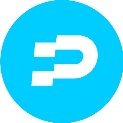 Nær 9 av 10 virksomheter med over 50 ansatte har innført minst én innovasjon
En større andel (23 %) av de minste virksomhetene (Inntil 9 ansatte), svarer at de ikke har innført en innovasjon i løpet av de to siste årene, enn snittet (15 %).
Antall ansatte kategorisert, krysset med om virksomheten har innført minst én innovasjon eller ikke i løpet av de to siste årene. (Basert på Q4, «Har din arbeidsplass i løpet av de to siste årene innført følgende?») (Base: n=762)
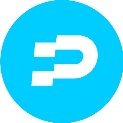 Nær 4 av 10 av virksomhetene som ikke har innført minst én innovasjon har opp til 9 ansatte.
Det samme ser vi hvis vi snur modellen. En større andel (38 %) enn snittet (28 %) av virksomhetene som har svart at de ikke har innført minst én innovasjon har inntil 9 ansatte.
Om virksomheten har innført minst én innovasjon eller ikke i løpet av de to siste årene. (Basert på Q4, «Har din arbeidsplass i løpet av de to siste årene innført følgende?») krysset med antall ansatte kategorisert. (Base: n=762)
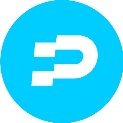 Nær 1 av 2 innovasjoner innført ved de minste (opp til 9 ansatte) virksomhetene er en kopi av andres løsninger
Et mønster i dataene er at andelen som har egenutviklet den siste innovasjonen tilsynelatende øker med størrelsen på virksomheten. Dette er ikke signifikant. 
Samtidig ser vi at en større andel (46 %) av de minste virksomhetene (opp til 9 ansatte) svarer at deres siste innovasjon i stor grad var en kopi av andres løsninger, enn snittet (31 %).
Antall ansatte kategorisert, krysset med Q8: «For den nyeste innovasjonen var …» (Base: n=644) Filterspørsmål: Kun stilt til de som har innført minst én innovasjon i løpet av de to siste årene.
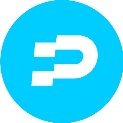 Nær en tredjedel av innovasjonene inspirert av andres løsninger, er gjennomført av virksomheter med over 50 ansatte
.. dette stemmer også overens med at en større andel av de siste innovasjonene som i stor grad er en kopi av andres løsninger er gjennomført av virksomheter med opp til 9 ansatte (39 %). 
38 % av de egenutviklede innovasjonene er utviklet på arbeidsplasser med over 50 ansatte.
Q8: «For den nyeste innovasjonen var …» krysset med antall ansatte kategorisert. (Base: n=644) Filterspørsmål: Kun stilt til de som har innført minst én innovasjon i løpet av de to siste årene.
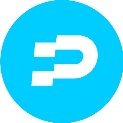 Større virksomheter har i større grad enn gjennomsnittet hatt ett eller flere innovasjonsforsøk
En større andel (39 %) enn snittet (32 %) av de største virksomhetene (50 + ansatte) har hatt ett eller flere innovasjonsforsøk som ikke har ført til forbedringer i resultater eller aktiviteter.
Samtidig svarer en større andel (45 %) av de minste virksomhetene (opp til 9 ansatte) svarer at de ikke har hatt ett eller innovasjonsforsøk, enn snittet (36 %).
Antall ansatte kategorisert, krysset med Q32: «Har din arbeidsplass hatt ett eller flere innovasjonsforsøk som ikke har ført til forbedringer i resultater eller aktiviteter?
(Base: n=762)
Hovedmålgruppe – Virksomheten retter seg mot
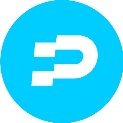 Ingen forskjeller mellom hvem eller hva arbeidsplassen retter seg mot og innføring av minst én innovasjon eller ikke
Det er ingen forskjeller i om den offentlige arbeidsplassen har innført minst én innovasjon eller ikke, avhengig av hvem eller hva arbeidsplassen i hovedsak retter seg mot.
Q3: «Arbeidsplassens innsats retter seg i hovedsak…» krysset med om virksomheten har innført minst én innovasjon eller ikke i løpet av de to siste årene. (Basert på Q4, «Har din arbeidsplass i løpet av de to siste årene innført følgende?») (Base: n=762)
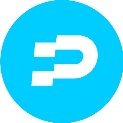 Ingen forskjeller mellom om virksomheten har innført minst én innovasjon eller ikke og hvem arbeidsplassen retter seg mot
Avhengig av om hvem virksomhetene i hovedsak retter seg mot, er det ingen forskjeller i om de har innført minst én innovasjon eller ikke.
Om virksomheten har innført minst én innovasjon eller ikke i løpet av de to siste årene. (Basert på Q4, «Har din arbeidsplass i løpet av de to siste årene innført følgende?») krysset med Q3: «Arbeidsplassens innsats retter seg i hovedsak…» (Base: n=762)
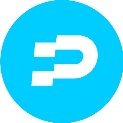 Virksomheter som retter seg mest mot innbyggere og/eller private, har oftere enn snittet innført en innovasjon som i stor grad er en kopi av andres løsninger
Blant virksomheter som retter seg mest mot andre deler av offentlig sektor, har en lavere andel (20 %) enn snittet (31 %) svart at den siste innførte innovasjonen i stor grad var en kopi av andres løsninger.
Samtidig svarer en større andel (35 %) av virksomhetene som retter seg mest mot innbyggere og/eller private virksomheter at deres siste innførte innovasjon i stor grad var en kopi av andres løsninger.
Q3: «Arbeidsplassens innsats retter seg i hovedsak…» krysset med Q8: «For den nyeste innovasjonen var …» (Base: n=644) Filterspørsmål: Kun stilt til de som har innført minst én innovasjon i løpet av de to siste årene.
Ett eller flere innovasjonsforsøk
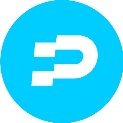 Flere innovasjonsforsøk i virksomheter som har innført minst én innovasjon i løpet av de to siste år
Over halvparten (57 %) av virksomhetene som ikke har innført en innovasjon i løpet av de to siste årene, har heller ikke hatt ett eller flere innovasjonsforsøk som ikke resulterte i forbedringer i resultater eller aktiviteter. Her er snittet på 36 %.
Om virksomheten har innført minst én innovasjon eller ikke i løpet av de to siste årene. (Basert på Q4, «Har din arbeidsplass i løpet av de to siste årene innført følgende?») krysset med Q32: «Har din arbeidsplass hatt ett eller flere innovasjonsforsøk som ikke har ført til forbedringer i resultater eller aktiviteter? (Base: n=762)
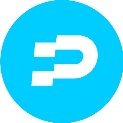 9 av 10 virksomheter som har hatt flere innovasjonsforsøk har innført minst én innovasjon i løpet av de to siste år
94 % av virksomhetene som har hatt ett eller flere innovasjonsforsøk som ikke har ført til forbedringer i resultater eller aktiviteter har innført minst én innovasjon i løpet av de to siste årene. 24 % av de som ikke har hatt ett eller flere innovasjonsforsøk har ikke innført en innovasjon i løpet av de to siste årene.
Q32: «Har din arbeidsplass hatt ett eller flere innovasjonsforsøk som ikke har ført til forbedringer i resultater eller aktiviteter? krysset med om virksomheten har innført minst én innovasjon eller ikke i løpet av de to siste årene. (Basert på Q4, «Har din arbeidsplass i løpet av de to siste årene innført følgende?») (Base: n=762)
Samarbeid i utviklingen av nyeste innovasjon
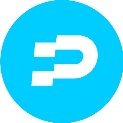 Eksternt samarbeid har oftere enn snittet vært i forbindelse med egenutviklet innovasjon
En større andel (51 %) enn snittet (46 %), av virksomhetene som har samarbeidet med en ekstern aktør, svarer at deres nyeste innovasjon var inspirert av andres løsninger men vesentlig tilpasset egen arbeidsplass.
Om virksomheten har samarbeidet internt innen eget departementsområde eller med eksterne aktører (Basert på Q12: «Samarbeidet arbeidsplassen din med noen av de følgende under utviklingen av den nyeste innovasjonen?» krysset med Q8: «For den nyeste innovasjonen var …» (Base: n=644) Filterspørsmål: Kun stilt til de som har innført minst én innovasjon i løpet av de to siste årene.
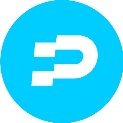 Nær 4 av 5 av de nyeste statlige innovasjonen har skjedd i samarbeid med andre utenfor egen arbeidsplass. Innenfor samme departementsområde er mest utbredt
Q12: Samarbeidet arbeidsplassen din med noen av de følgende under
Filterspørsmål: Kun stilt til de som har innført minst én innovasjon i løpet av de to siste årene. (n=644)
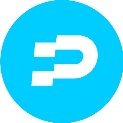 Nær 1 av 3 innovasjoner inspirert av andres løsninger var i forbindelse med samarbeid med Arbeidstakerorganisasjoner/tillitsvalgte.
En større andel (21 %) enn snittet (11 %) av virksomhetene som egenutviklet sin nyeste innovasjon har samarbeidet med Utdannings- og forskningsinstitusjoner. Av virksomhetene hvis siste innovasjon var inspirert av andres løsninger, har flere av disse (27 %) enn snittet (20 %) samarbeidet med arbeidstakerorganisasjoner/ tillitsvalgte.
Q12: «Samarbeidet arbeidsplassen din med noen av de følgende under» krysset med Q8: «For den nyeste innovasjonen var…»
Filterspørsmål: Kun stilt til de som har innført minst én innovasjon i løpet av de to siste årene. (n=644)
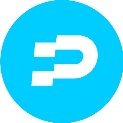 1 av 10 egenutviklede innovasjoner var i forbindelse med samarbeid med fylkeskommunale arbeidsplasser
Q12: «Samarbeidet arbeidsplassen din med noen av de følgende under» krysset med Q8: «For den nyeste innovasjonen var…»
Filterspørsmål: Kun stilt til de som har innført minst én innovasjon i løpet av de to siste årene. (n=644)
Forhold primært sett igangsatt nyeste innovasjon
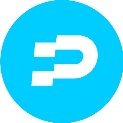 Over 4 av 5 innovasjoner er igangsatt av forhold i egen organisasjon
Egen organisasjon
82 %
33 %
Andre aktører
Rammevilkår
71 %
Q10. Hvem eller hva førte primært til at dere igangsatte den nyeste innovasjonen ved din arbeidsplass?
Filterspørsmål: Kun stilt til de som har innført minst én innovasjon i løpet av de to siste årene. (n=644)
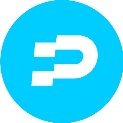 Nær 1 av 2 egenutviklede innovasjoner primært igangsatt av medarbeidere på arbeidsplassen
I virksomheter som hvor den nyeste innovasjonen var egenutviklet, svarer nær halvparten (49 %) at medarbeidere på arbeidsplassen primært førte til at de igangsatte den nyeste innovasjonen. Gjennomsnittet er på 30 %.
Egen organisasjon
82 %
Q10. Hvem eller hva førte primært til at dere igangsatte den nyeste innovasjonen ved din arbeidsplass? krysset med Q8 «For den nyeste innovasjonen var …»
Filterspørsmål: Kun stilt til de som har innført minst én innovasjon i løpet av de to siste årene. (n=644)
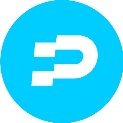 Nær 1 av 5 innovasjoner som var en kopi, primært sett igangsatt av innovasjoner gjennomført ved andre norske offentlige arbeidsplasser
Andre aktører
33 %
Q10. Hvem eller hva førte primært til at dere igangsatte den nyeste innovasjonen ved din arbeidsplass? krysset med Q8 «For den nyeste innovasjonen var …»
Filterspørsmål: Kun stilt til de som har innført minst én innovasjon i løpet av de to siste årene. (n=644)
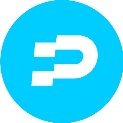 Over 1 av 3 nyeste innovasjoner som var en kopi, primært igangsatt av ny teknologi eller innsparinger og effektiviseringskrav
Av virksomheter hvis siste innovasjon i stor grad var en kopi av andres løsninger, svarte en større andel (38 %) enn snittet (28 %) at ny teknologi primært førte til at de igangsatte den nyeste innovasjonen. 

Blant virksomheter hvis siste innovasjon var egenutviklet svarte en mindre andel (19 %) enn snittet (32 %) at innsparinger eller effektiviseringskrav primært førte til at de igangsatte den nyeste innovasjonen.
Rammevilkår
71 %
Q10. Hvem eller hva førte primært til at dere igangsatte den nyeste innovasjonen ved din arbeidsplass? krysset med Q8 «For den nyeste innovasjonen var …»
Filterspørsmål: Kun stilt til de som har innført minst én innovasjon i løpet av de to siste årene. (n=644)
Evaluert effektene av nyeste innovasjon
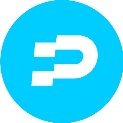 En tredjedel av virksomhetene hvis siste innovasjon var en kopi av andres løsninger, har ikke evaluert eller planlagt å evaluere den nyeste innovasjonen
En større andel enn snittet av virksomhetene hvis siste innovasjon i stor grad var en kopi av andres løsninger, svarer at de ikke har evaluert effektene av den nyeste innovasjonen (29 % mot snittet på 22 %). Kun 11 % av virksomhetene hvis siste innovasjon var egenutviklet svarer «Nei» på om de har evaluert effektene av den nyeste innovasjonen.
Q8 «For den nyeste innovasjonen var …» krysset med Q20 «Har arbeidsplassen din evaluert effektene av den nyeste innovasjonen? 
(Base: n=644) Filterspørsmål: Kun stilt til de som har innført minst én innovasjon i løpet av de to siste årene.